2017 SREB Annual Leadership Forum
Principals Can Make Math Instructional Shifts That Add Up

April 20, 2017
Kenna Barger
To what extent do you…
Ensure a balanced approach to mathematics?
Engage students in assignments that matter?
Utilize questioning and feedback?
Use formative assessment data?
Foster a classroom environment        that supports student ownership?
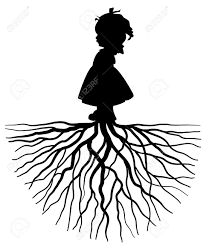 Hold a foundational belief that ALL students are mathematical thinkers?
Foundational Belief:  
ALL Students are Mathematical Thinkers
“Many people think that some students can work to high levels and some cannot because of the brains they are born with, but this idea has been resoundingly disproved.”

(Jo Boaler, Author of Mathematical Mindsets, 2016)
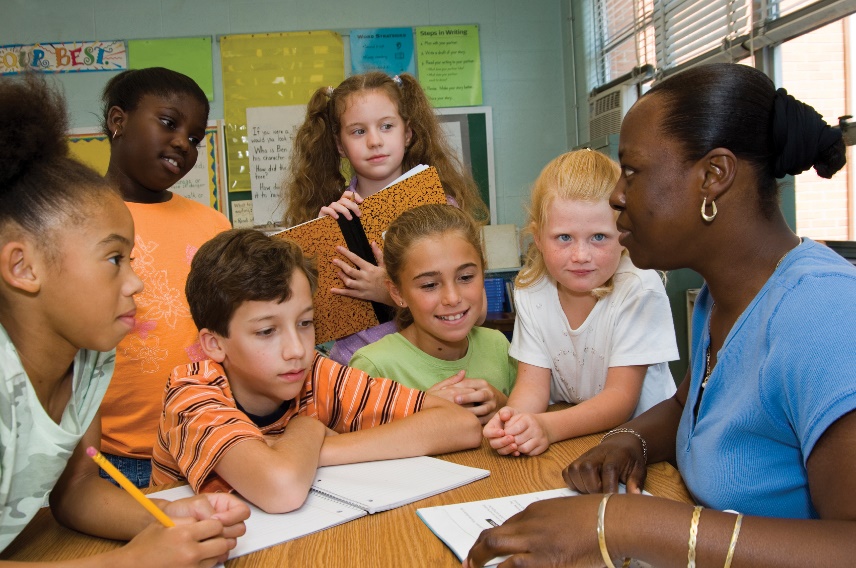 Growth Mindset vs. Math Gene Mentality
Foundational Belief:  
ALL Students are Mathematical Thinkers
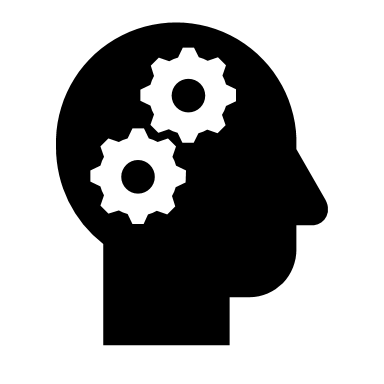 Powerful Math Practices that Add Up
1)  Ensuring a Balanced Approach to Mathematics
Ensuring a Balanced Approach to Mathematics
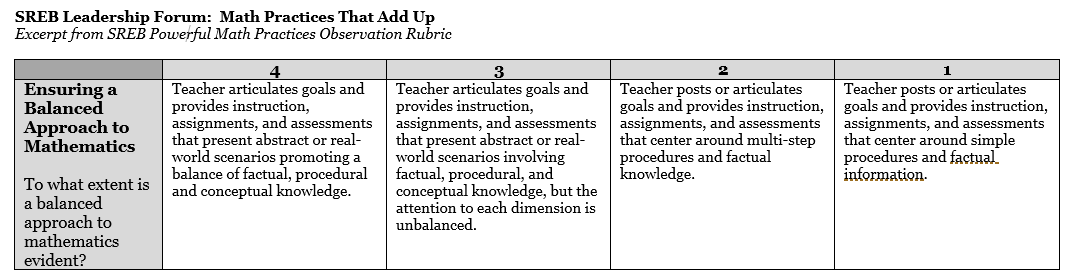 Sample Excerpt from SREB Powerful Math Practices Observation Rubric – PINK Paper
Ensuring a Balanced Approach to Mathematics
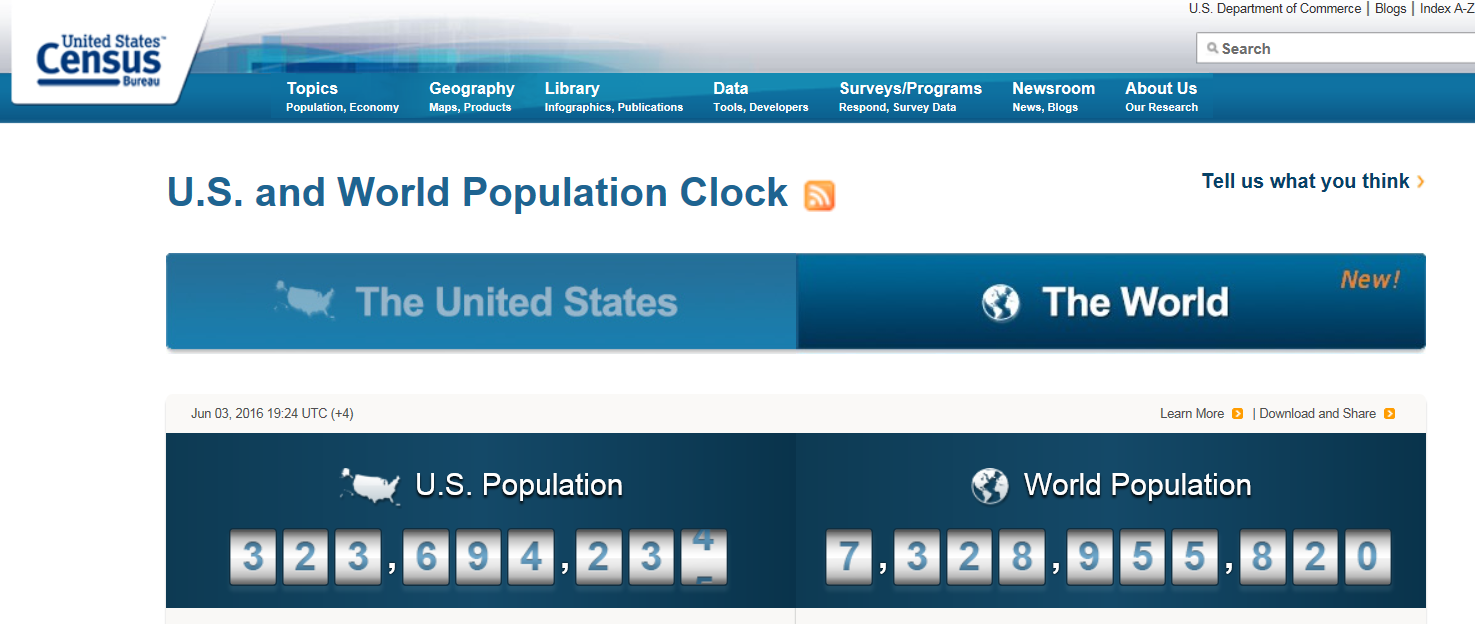 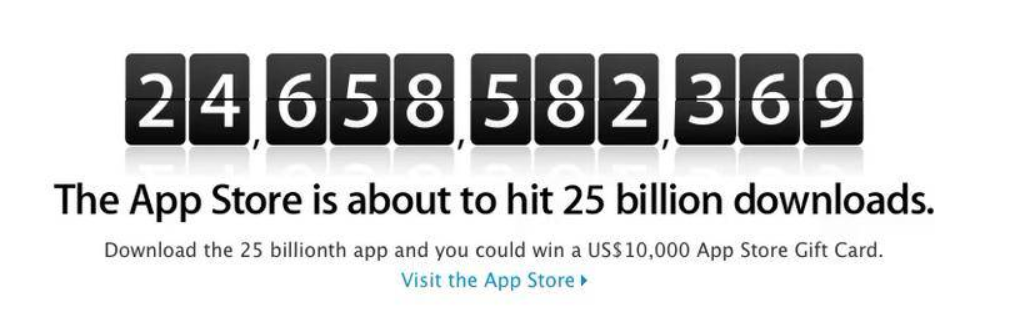 Click here to see the counter in action.
What do you notice?
What so you wonder?
Ensuring a Balanced Approach to Mathematics
METACOGNITIVE
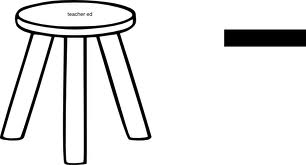 CONCEPTUAL
FACTUAL
PROCEDURAL
Powerful Math Practices that Add Up
2)  Engaging Students in Assignments That Matter
Assignments That Matter
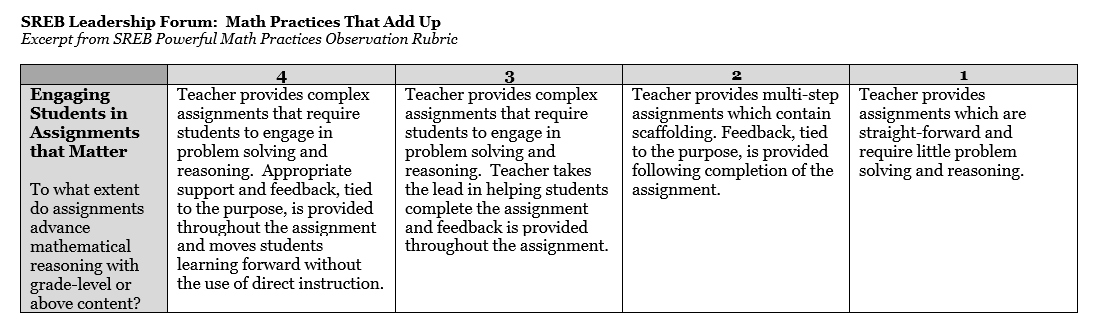 Sample Excerpt from SREB Powerful Math Practices Observation Rubric – Orange Paper
Assignments That Matter
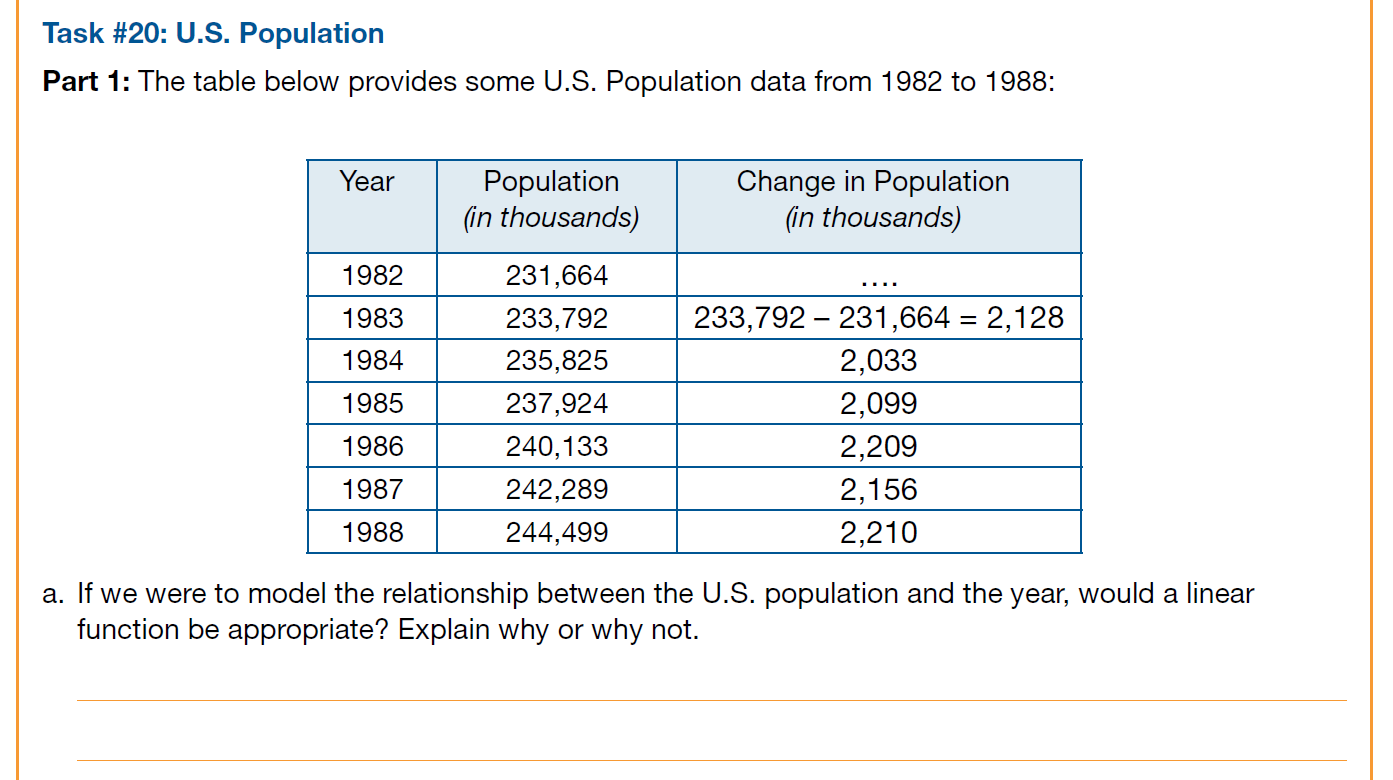 What does this data tell us?
Assignments That Matter
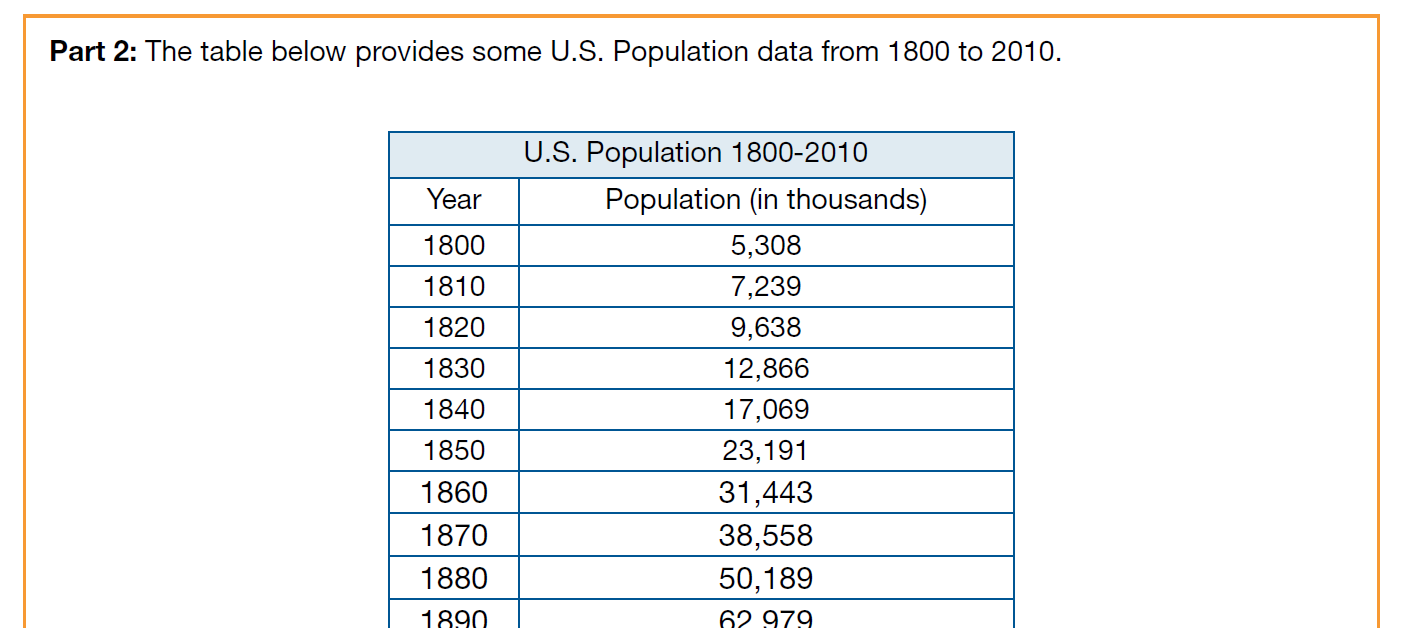 Deeper Look at the Math:  Concept of Local Linearity
Powerful Math Practices that Add Up
3)  Utilizing Questioning and Feedback for Deeper Understanding
Using Questioning and Feedback
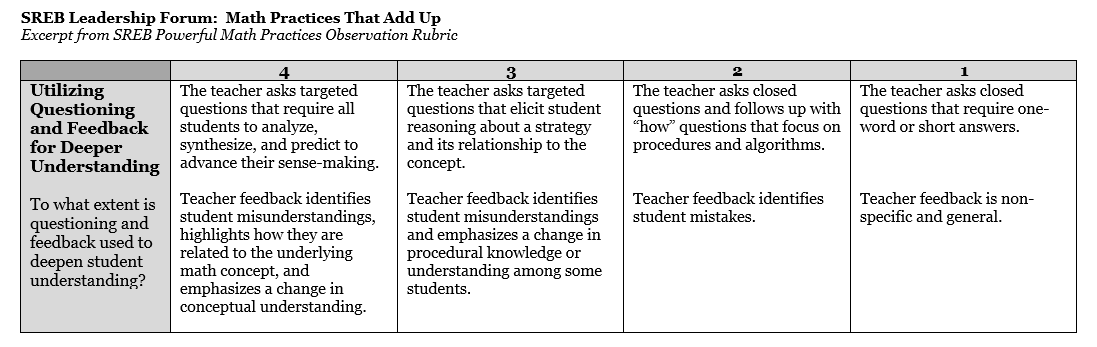 Sample Excerpt from SREB Powerful Math Practices Observation Rubric – Green Paper
Utilizing Questioning and Feedback
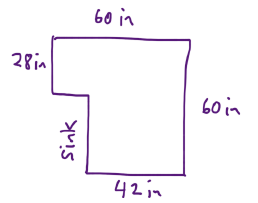 Teresa is going to put down new ceramic tiles on her bathroom floor.  She has selected square tiles that are 4 inches on each side.  These are the kind of tiles that can be placed right next to each other without leaving additional space for grout.  At The Home Station, she learned how to cut the tiles in case she needs any fractional pieces to cover her floor completely.
Questions:  How many tiles will she need to buy to cover her floor?  How many tiles will she have to cut in order to cover the entire space?  

Extra:  What is the size, using whole numbers, of the largest square tile that could be used to tile the entire floor with no cut pieces?

				(Annie Fetter, NCSM, 2017)
Utilizing Questioning and Feedback
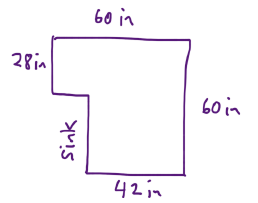 We Must Slow Down to Speed Up
Powerful Math Practices that Add Up
4)  Using Formative Assessment Data
Using Formative Assessment Data
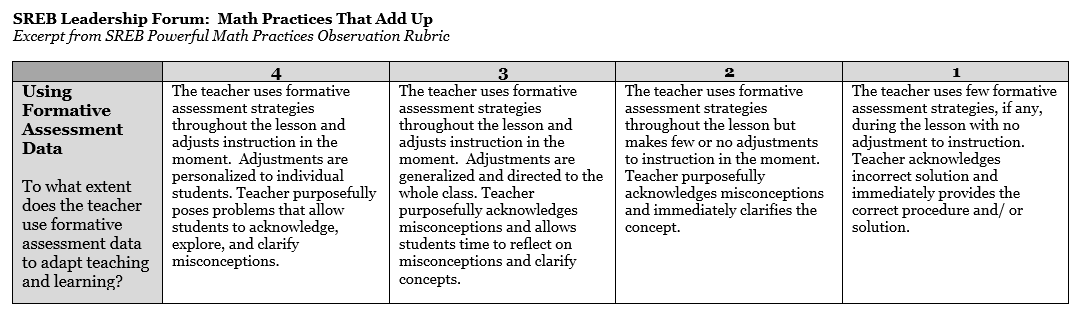 Sample Excerpt from SREB Powerful Math Practices Observation Rubric – Purple Paper
Using Formative Assessment Data
Include more short cycle and medium cycle formative assessments and adapt instruction according to results.
[Speaker Notes: “When teachers ask me how this can be possible, I tell them that the best thinking we have on this now is that the brain sparks and grows when we make a mistake, even if we are not aware of it, because it is a time of struggle; the brain is challenged and the challenge results in growth.”]
Using Formative Assessment Data
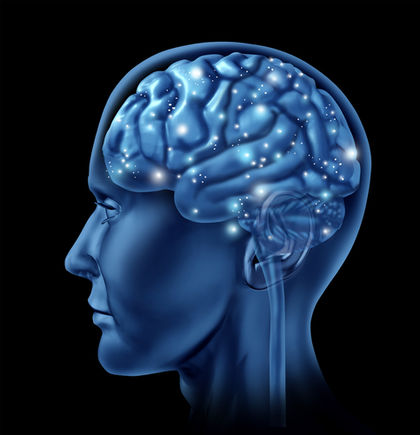 Mistakes Grow Your Brain

                   (Boaler, 2015)
[Speaker Notes: “When teachers ask me how this can be possible, I tell them that the best thinking we have on this now is that the brain sparks and grows when we make a mistake, even if we are not aware of it, because it is a time of struggle; the brain is challenged and the challenge results in growth.”]
Powerful Math Practices that Add Up
5)  Fostering a Classroom Environment that Supports Student Ownership of Learning
Fostering a Classroom Environment that Supports Student Ownership of Learning
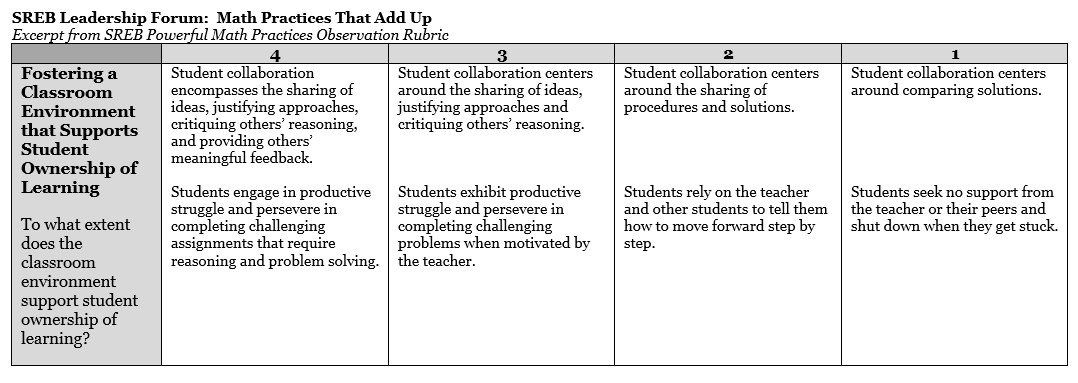 Sample Excerpt from SREB Powerful Math Practices Observation Rubric – Yellow Paper
Fostering a Classroom Environment that Supports Student Ownership of Learning
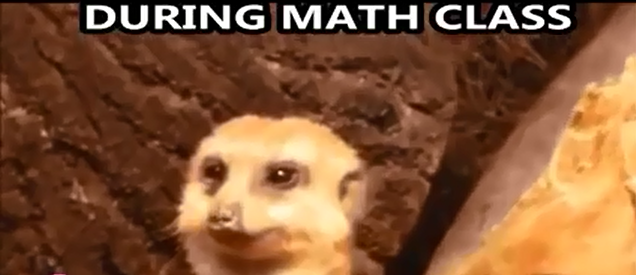 Fostering a Classroom Environment that Supports Student Ownership of Learning
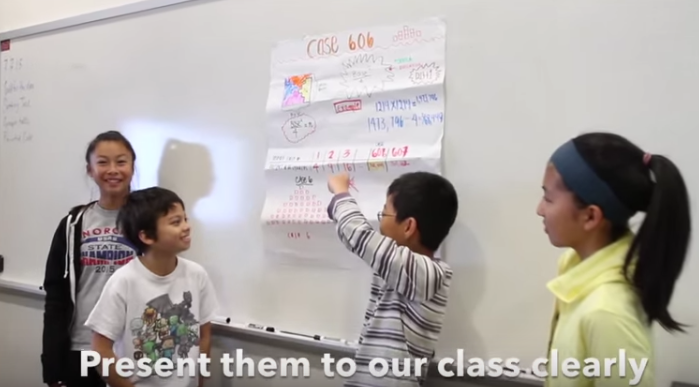